Tự nhiên - xã hội :
Kiểm tra bài cũ:
Chỉ trên sơ đồ và nói tên các bộ phận của cơ quan thần kinh.
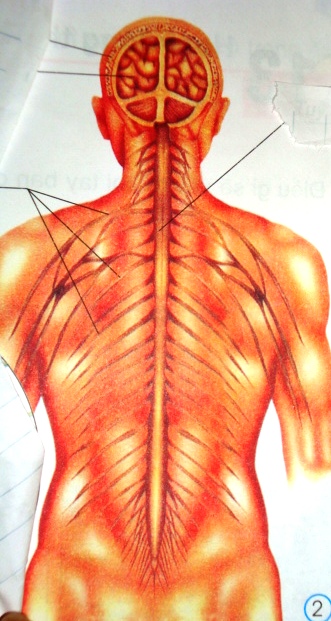 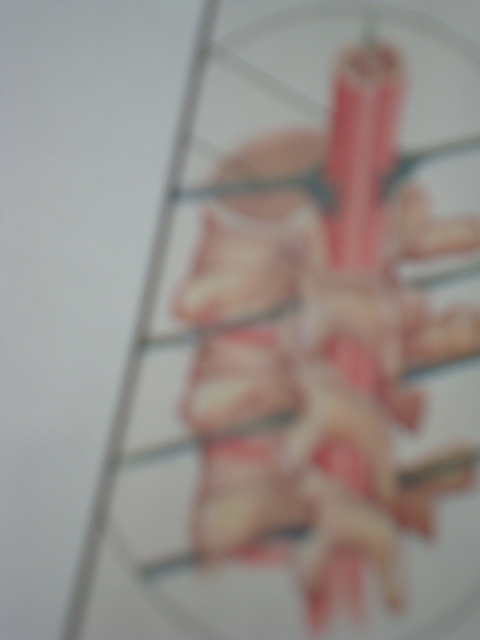 Tự nhiên - xã hội :
Bài 13 : Hoạt động thần kinh
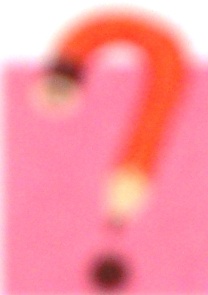 Điều gì sẽ xảy ra khi tay bạn chạm vào vật nóng?
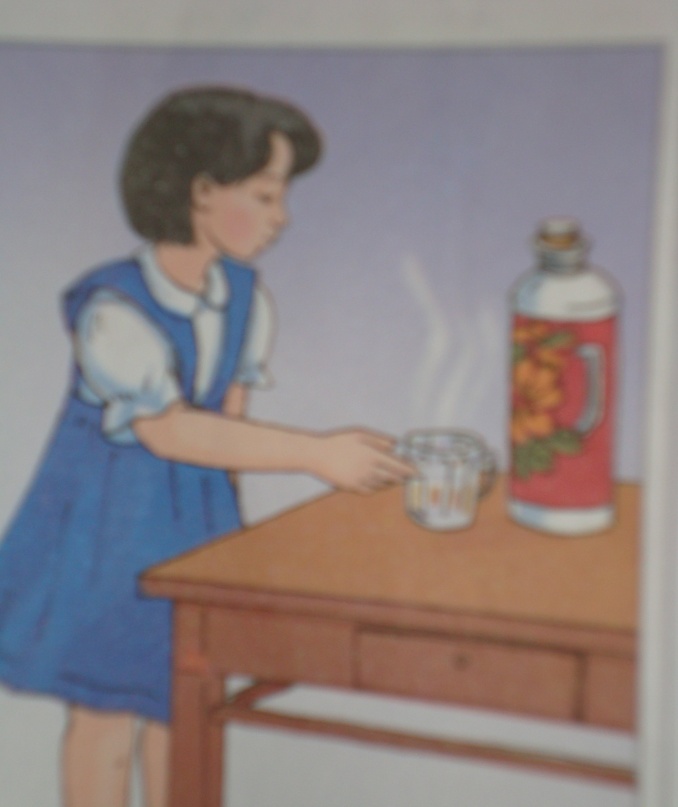 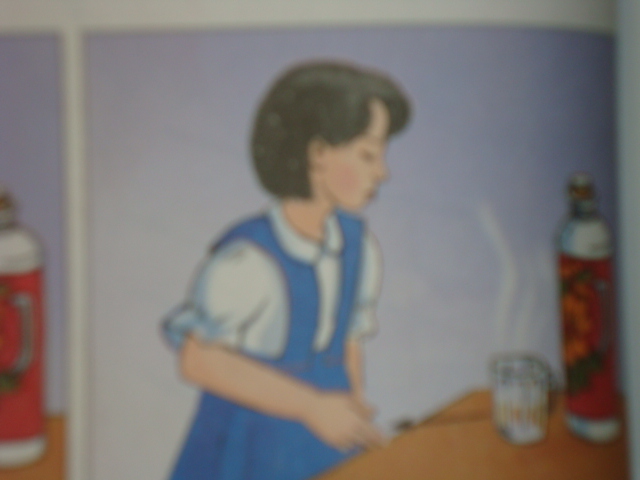 ? Em phản ứng thế nào khi: - Em vô tình ngồi vào vật nhọn?
                                         - Em nhìn thấy người khác ăn chanh chua?
Tự nhiên - xã hội :
Bài 13 : Hoạt động thần kinh
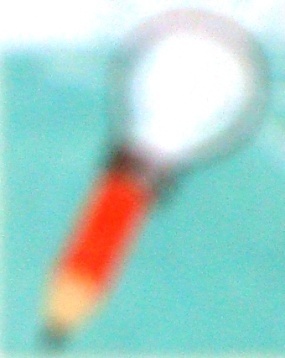 Tự nhiên - xã hội :
Bài 13 : Hoạt động thần kinh
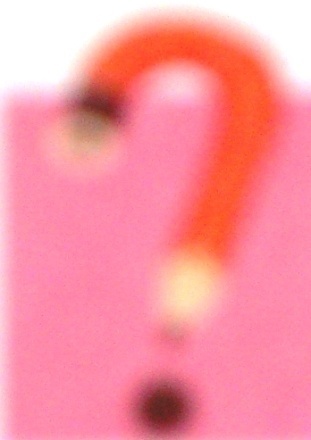 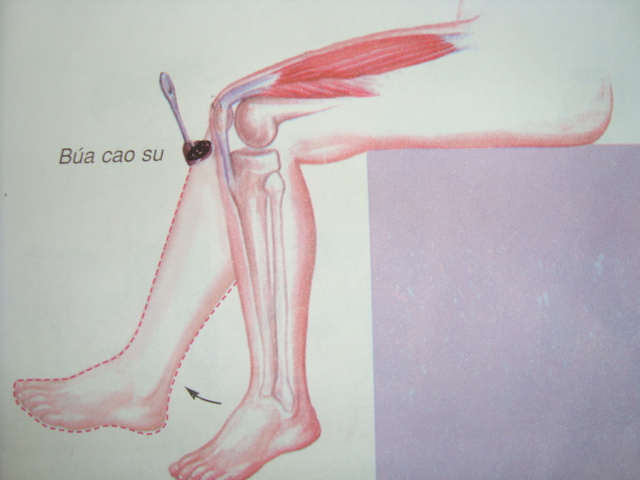 Tự nhiên - xã hội :
Bài 13 : Hoạt động thần kinh
Bài tập 1: Điền dấu X vào trước câu trả lời đúng.
a, Điều gì sẽ sảy ra khi tay ta vô ý chạm vào vật nóng ?
              Tay ta lập tức rụt lại

              Một lúc sau mới rụt lại

             Tay ta để yên
x
Tự nhiên - xã hội :
Bài 13 : Hoạt động thần kinh
b, Bạn ngồi trên cao, chân buông thõng để một bạn khác dùng cạnh bàn tay đánh nhẹ vào đầu gối ngay dưới xương bánh chè của một chân. Chân đó phản ứng như thế nào?
Chân đó không có phản ứng gì
      Chân đó lập tức rụt lại
      Chân đó lập tức hất ra phía trước
x
Tự nhiên - xã hội :
Bài 13 : Hoạt động thần kinh
c) bộ phận nào của cơ quan thần kinh điều khiển các hoạt động phản xạ trên?
.
x
Tự nhiên - xã hội :
Bài 13 : Hoạt động thần kinh
Bài 2 : Chọn các từ trong khung để điền vào chỗ … cho phù hợp.
bất ngờ
Khi gặp một kích thích …………………., cơ thể ……………………phản ứng nhanh. Những phản ứng như vậy được gọi là …………………. Tuỷ sống là …………........
 điều khiển hoạt động của loại phản xạ này.
tự động
phản xạ
trung ương thần kinh
Tự nhiên - xã hội :
Bài 13 : Hoạt động thần kinh